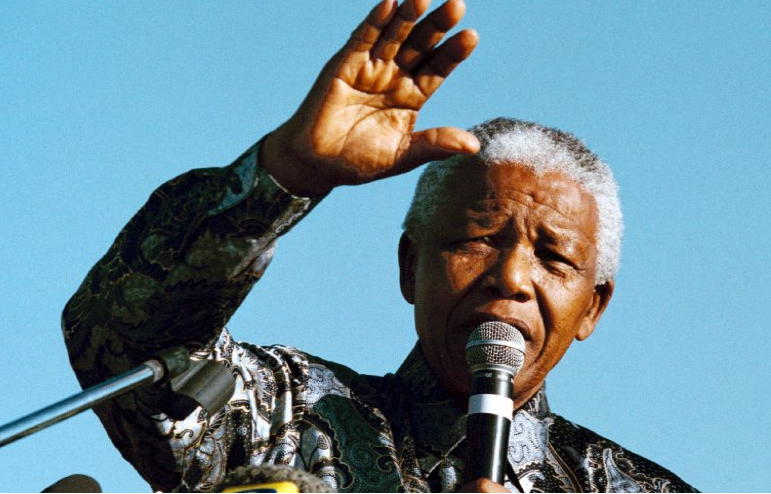 Bidden om de hemel op aarde
??????
??????
Gods verborgen wil
Gods geopenbaarde wil

Wil des bevels
Wil des besluits
Laat uw wil gedaan worden
Gods verborgen wil
Gods geopenbaarde wil

Wil des bevels
Wil des besluits

We bidden om inzicht en kracht om Gods geopenbaarde wil te doen.
Bidden om de hemel op aarde
Tot welke taak ben jij geroepen op aarde
 (nou goed dan: in Groningen)?
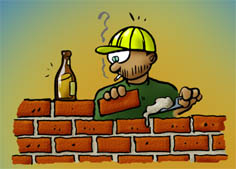 Tot welke taak ben jij geroepen op aarde (nou goed dan: in Groningen)?

Gewone mensen die gewone dingen doen met de intentie het Evangelie te laten zien en horen (Total Church)
Volken, machtige naties gaan naar 
de berg met de tempel van de HEER
Micha 4
Volken, machtige naties gaan naar 
de berg met de tempel van de HEER
Micha 4

Vanaf de berg zegt Jezus: Mij is alle macht gegeven in hemel en op aarde.
Leer de volken zich te houden aan wat ik opgedragen heb.  Matteüs 28
Volken, machtige naties gaan naar 
de berg met de tempel van de HEER
Micha 4

Vanaf de berg zegt Jezus: Mij is alle macht gegeven in hemel en op aarde.
Leer de volken zich te houden aan wat ik opgedragen heb.  Matteüs 28

Alleen wie handelt naar de wil van mijn hemelse Vader zal het Koninkrijk binnen gaan. Matteüs 7 (Bergrede)
Bidden om de hemel op aarde